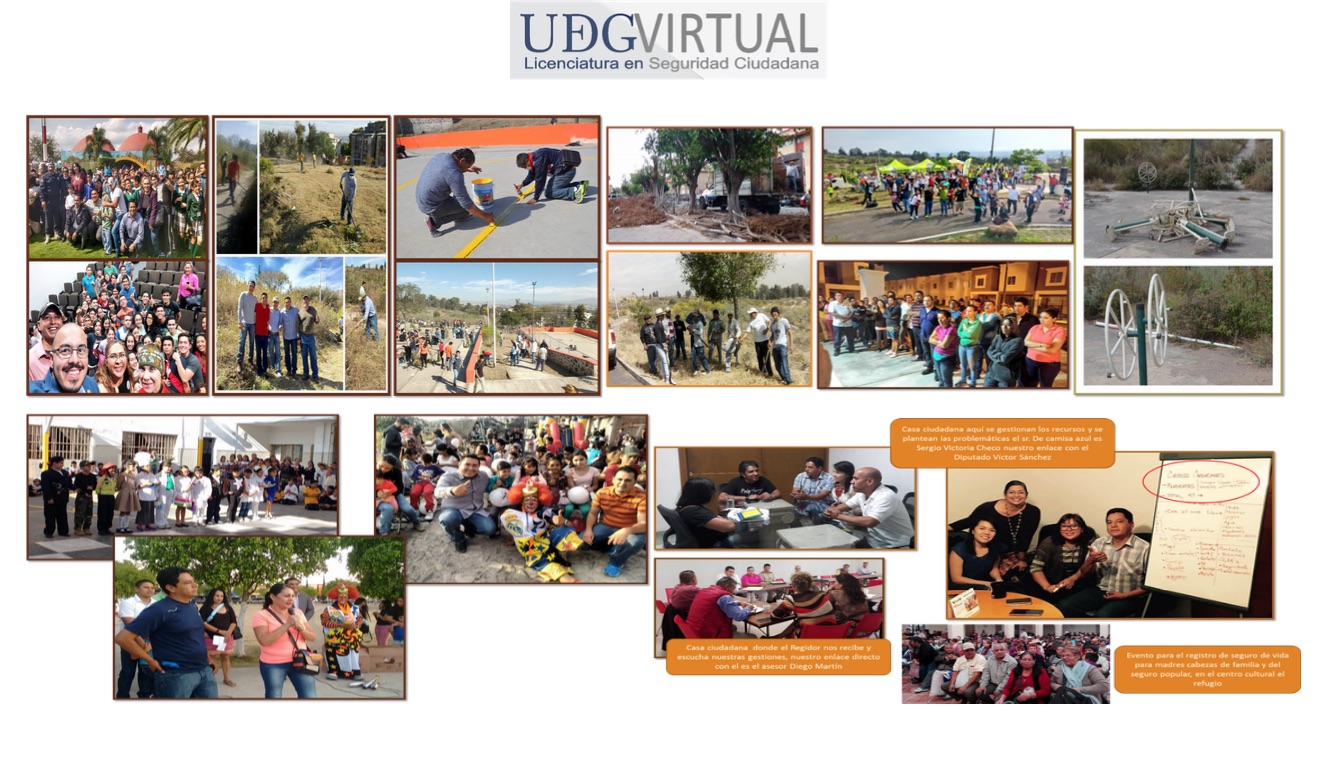 Tus materias de proyectos
Un estudiante de la Licenciatura en Seguridad Ciudadana desarrolla las competencias necesarias para realizar proyectos de intervención que generen un impacto positivo en la sociedad.
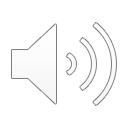 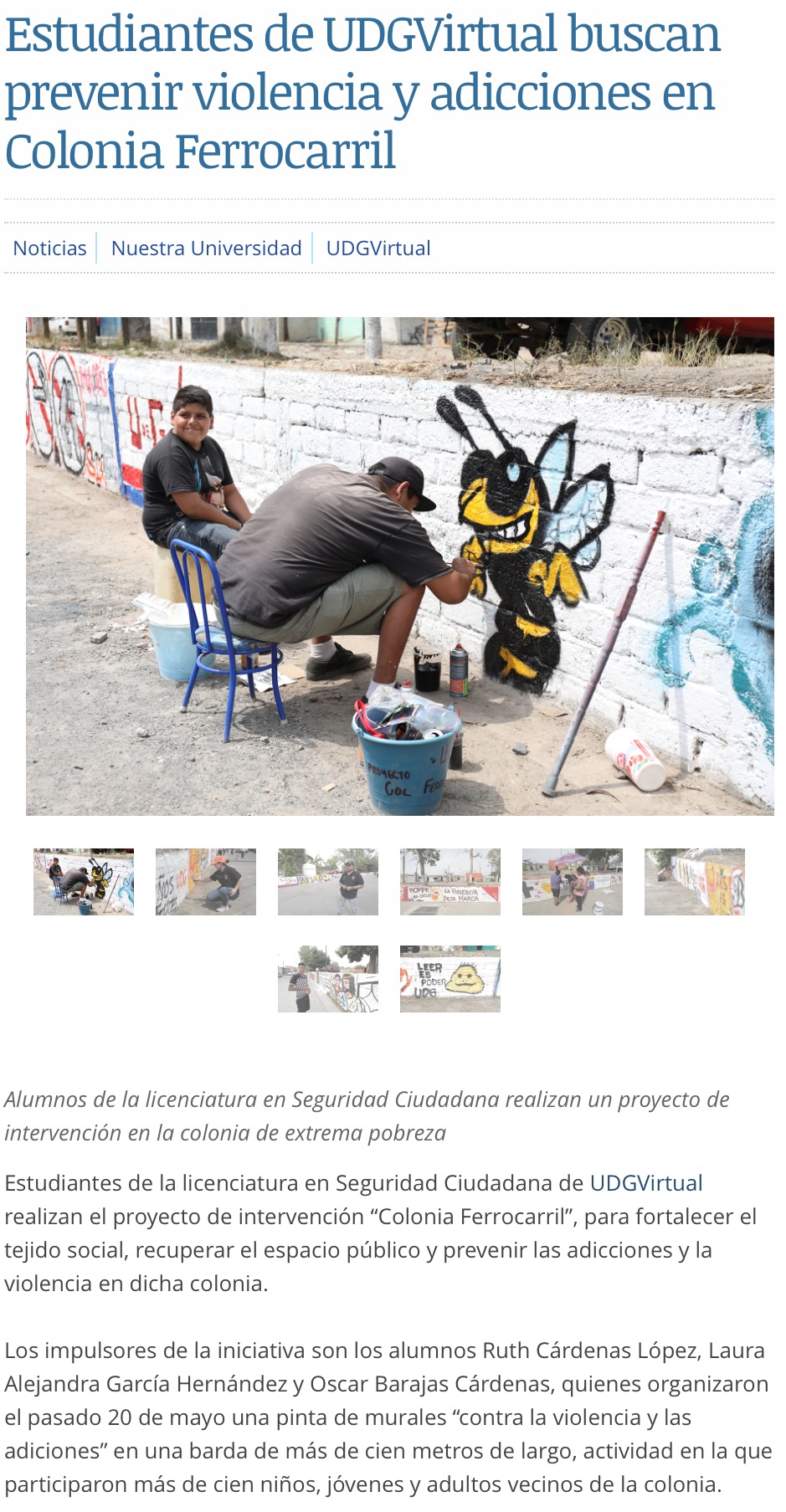 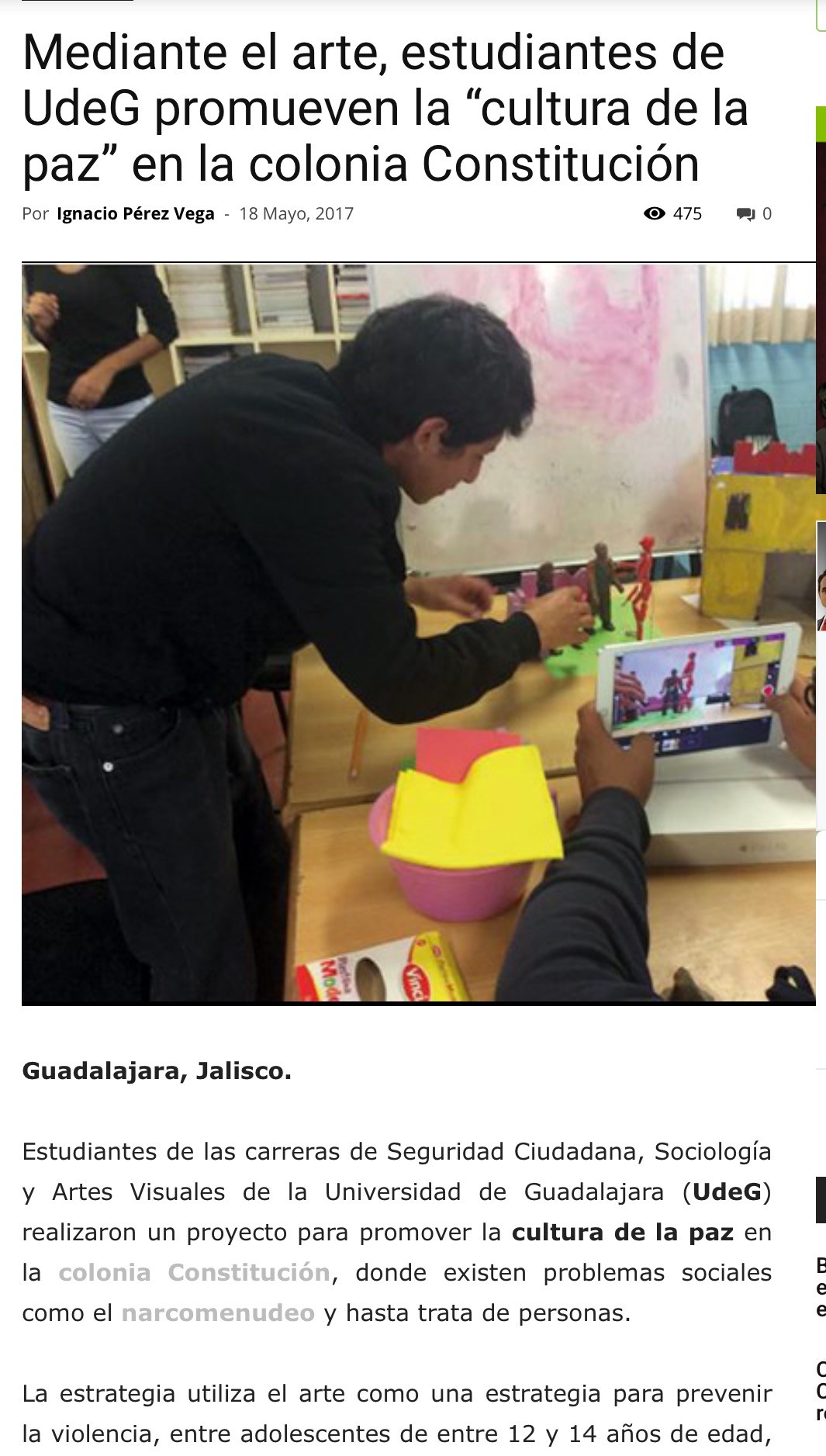 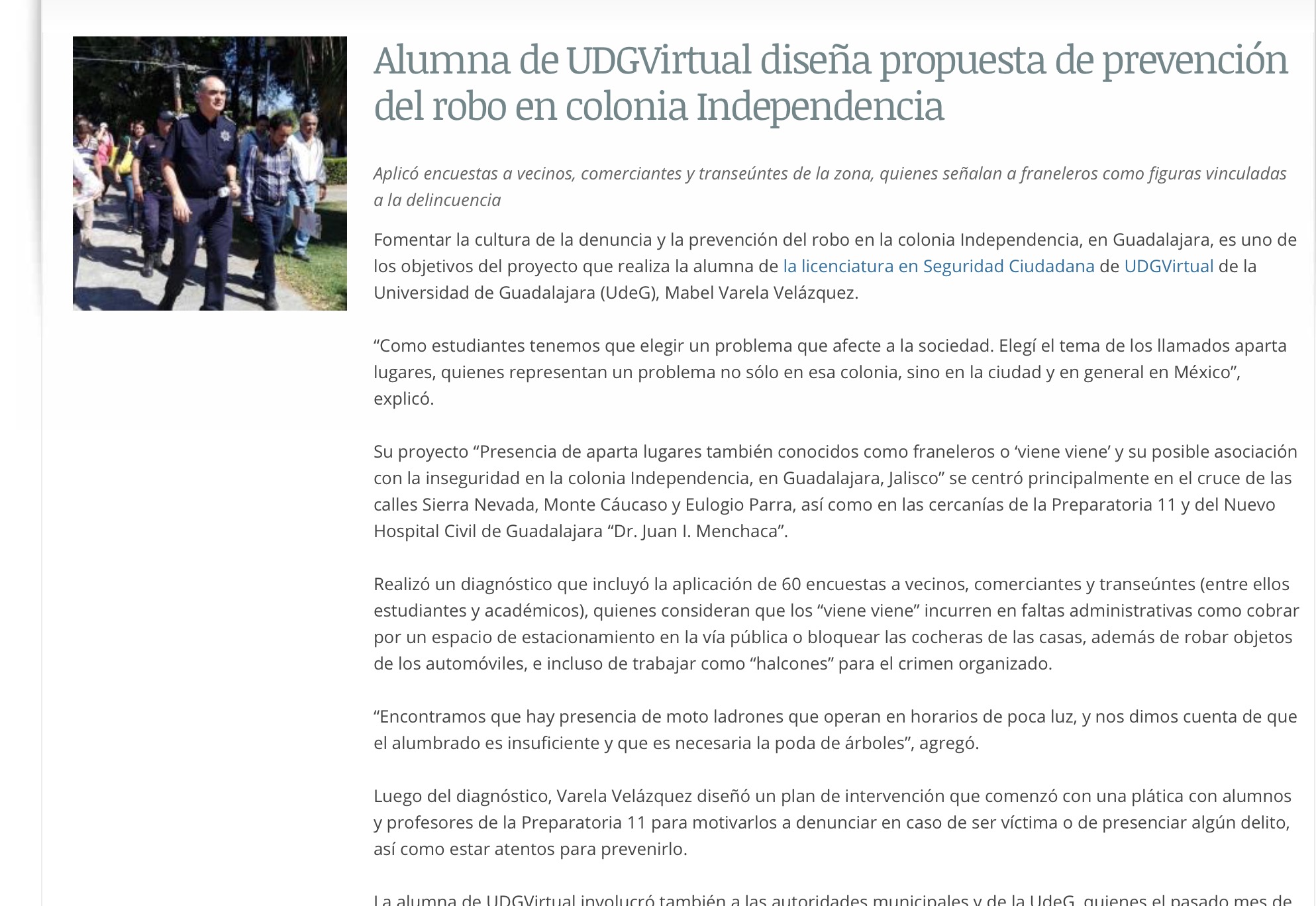 Las materias de proyectos del I al VIII abordan el contenido teórico y las actividades prácticas necesarias para que puedas implementar un proyecto de intervención desde la seguridad ciudadana con enfoque en la prevención social.
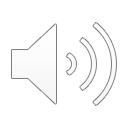 Cada una de las materias precisa los pasos a seguir para la realización del proyecto de  manera gradual y sistémica.
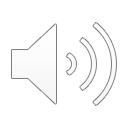 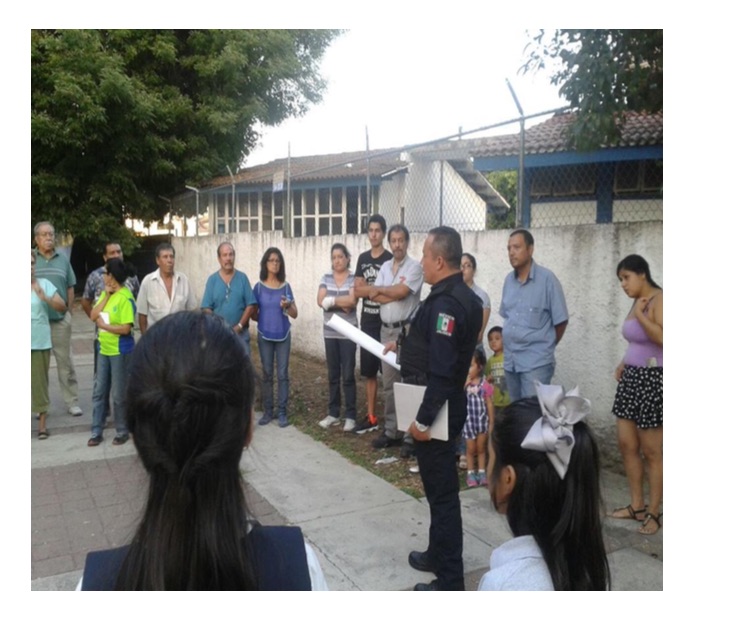 El aprendizaje genera un contenido práctico fundamentado desde la teoría y con diseño metodológico para lograr proyectos de intervención pertinentes, viables y de impacto.
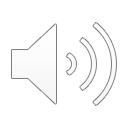 El proyecto se realiza desde la seguridad ciudadana con énfasis en la prevención social, pero puede incluir perspectiva de género, derechos humanos, sustentabilidad y democracia como saberes transversales.
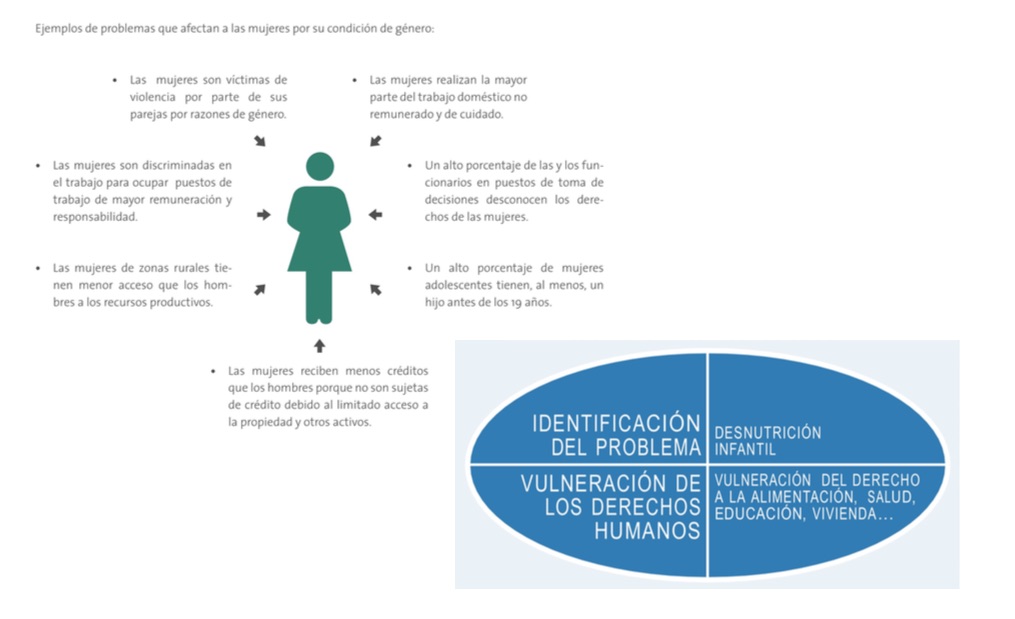 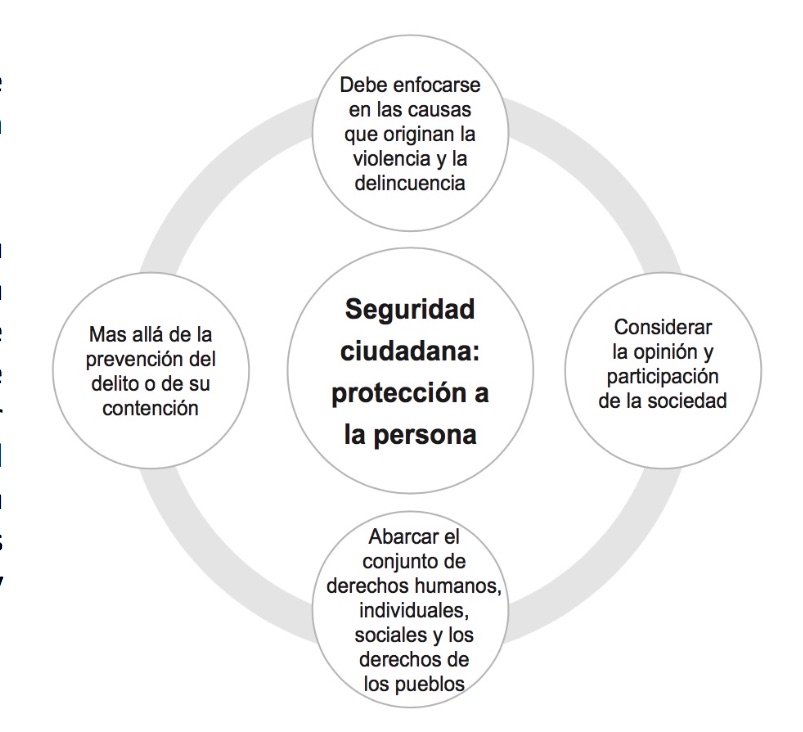 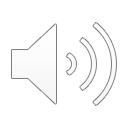 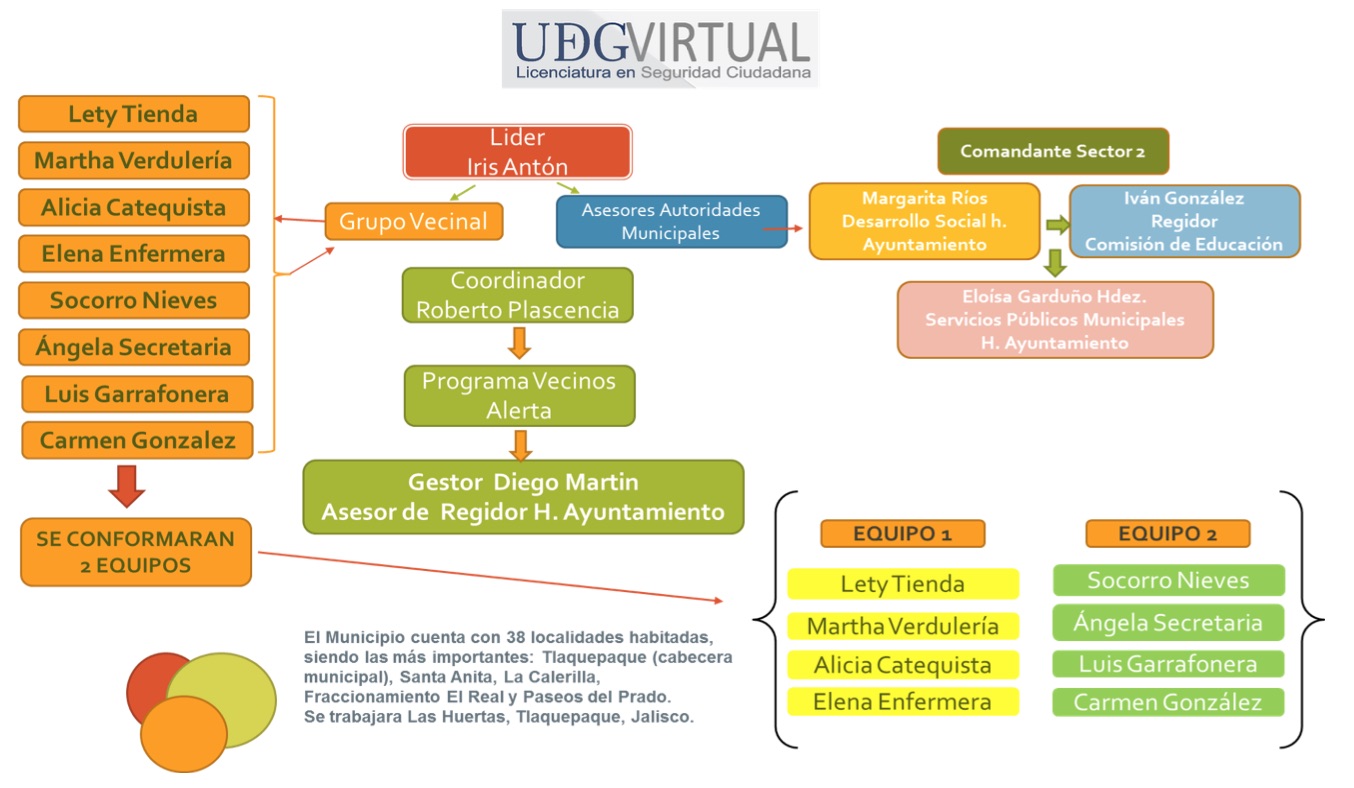 Para que sea viable, el proyecto debe estar delimitado, describir con claridad el problema, partir de un diagnóstico, tener propósitos específicos, identificar a los actores e informantes fundamentales, hacer una buena planeación para la ejecución y establecer indicadores que permitan monitorear su desarrollo, así como medir los resultados mediante una evaluación.
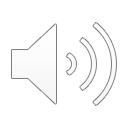 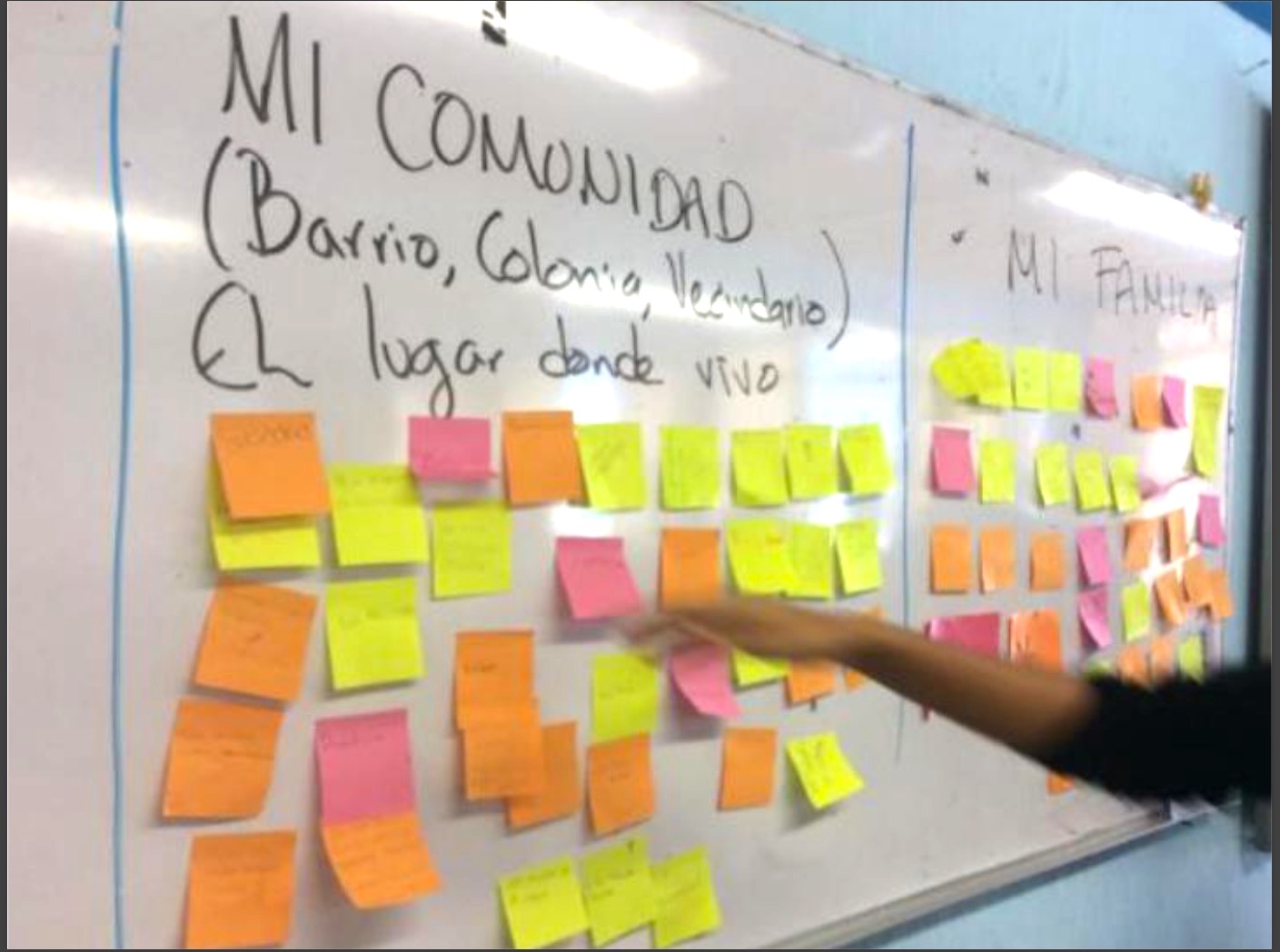 Algunas finalidades de los proyectos son:
Prevención de la violencia 
Integración comunitaria 
Transformación social
Identificar y atender factores de riesgo
Generar entornos seguros
Inclusión social
Empoderamiento ciudadano
Igualdad y desarrollo
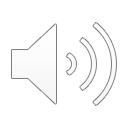 El proyecto puede enfocarse en atender distintos factores de riesgo que generan inseguridad:
Ambientes familiares deteriorados o problemáticos
Marginación y exclusión social
Espacios públicos para la convivencia insuficientes y deteriorados
Falta de oportunidades laborales, informalidad y desocupación
Capital social debilitado y participación ciudadana incipiente
Consumo y abuso de drogas legales o ilegales
Embarazo temprano
Deserción escolar
Entornos de ilegalidad
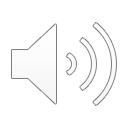 El tema que elijas para el proyecto de intervención deberás desarrollarlo a lo largo de toda tu carrera. El informe final de octavo semestre puede ser la base de tu titulación.
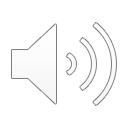 Habrá  materiales de apoyo para cada materia, algunos te servirán en todos los semestres:
Seguridad ciudadana: alcances y desafíos. UdGVirtual
Metodología de marco lógico. CEPAL
Guía didáctica para municipios: prevención de la delincuencia. BM
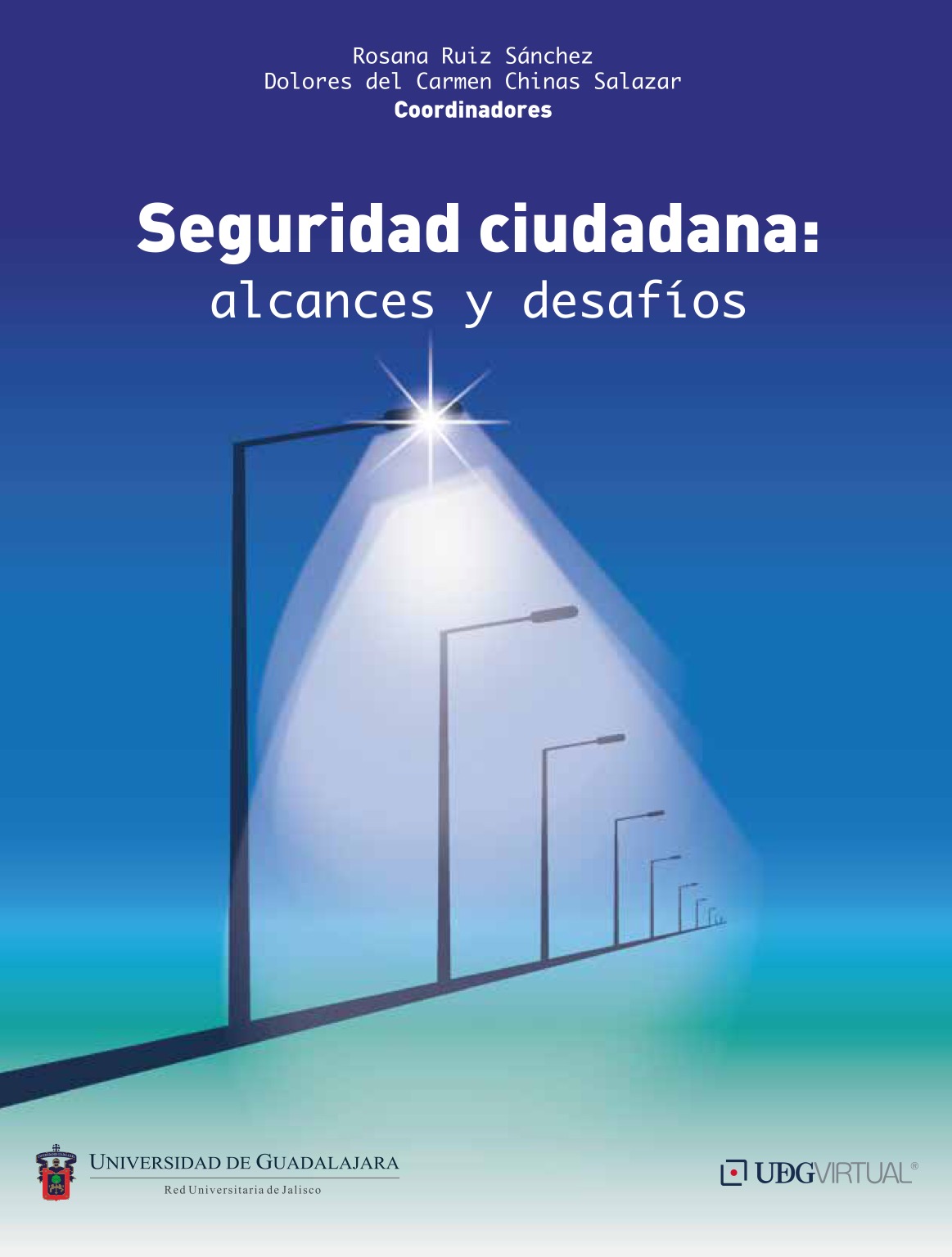 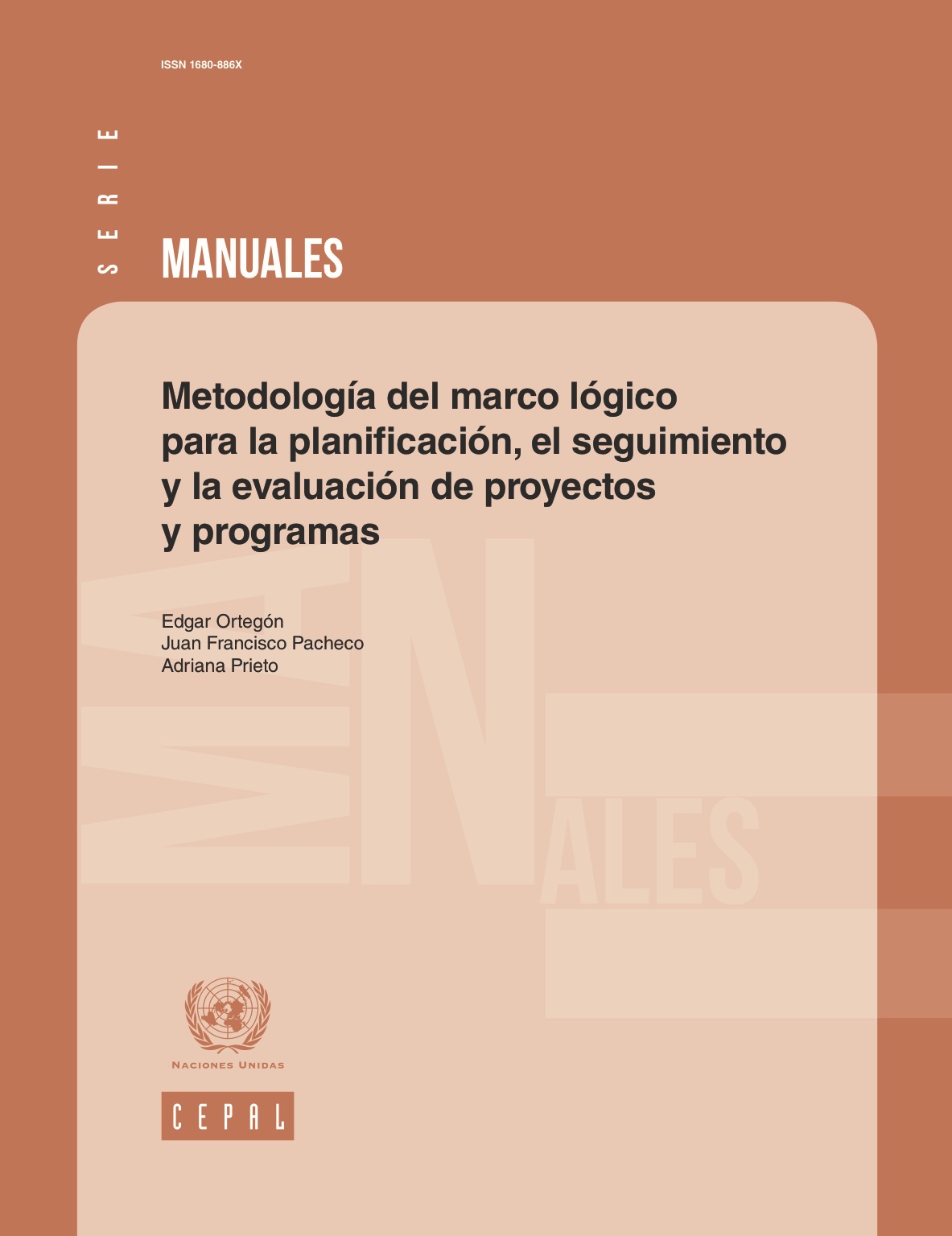 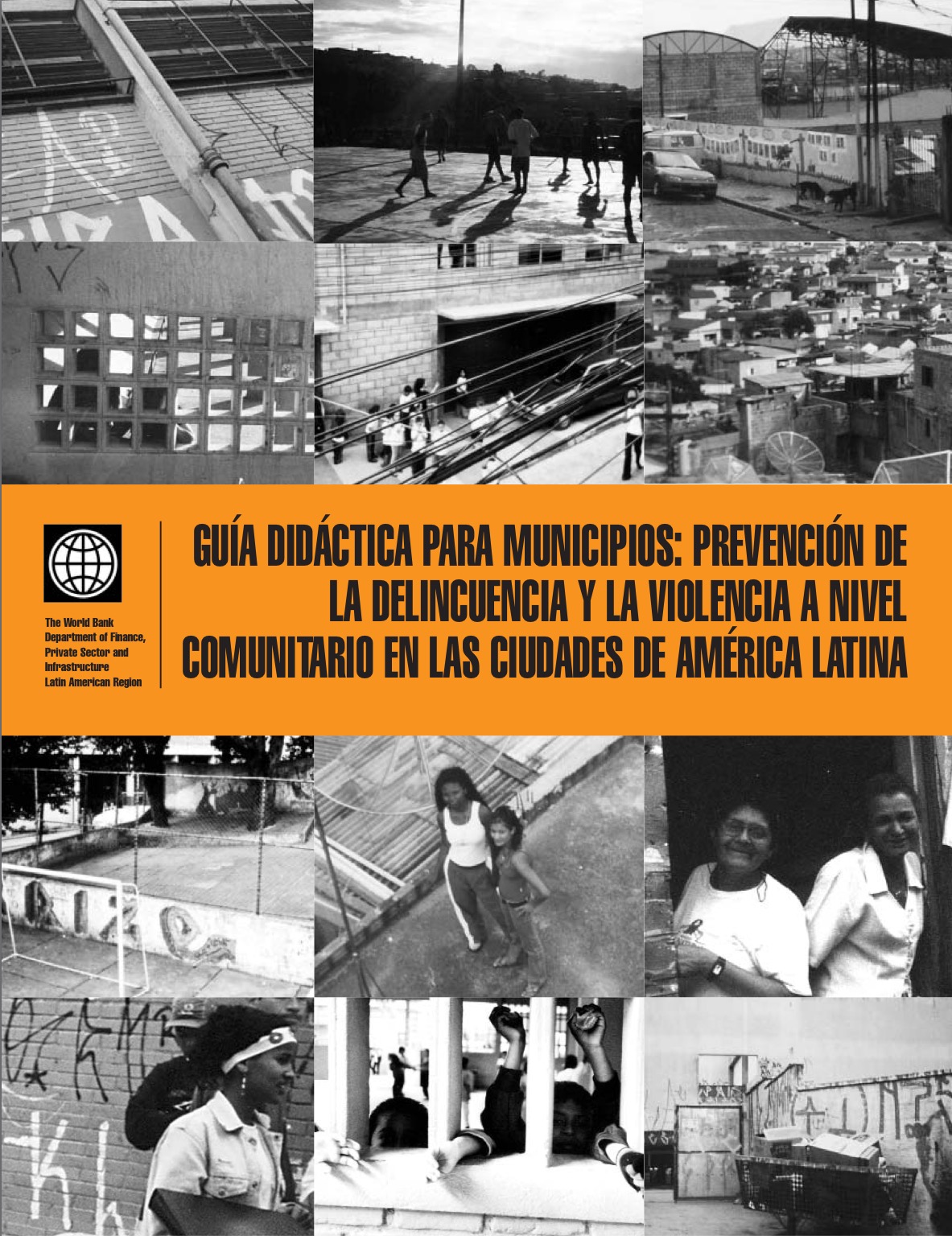 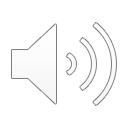 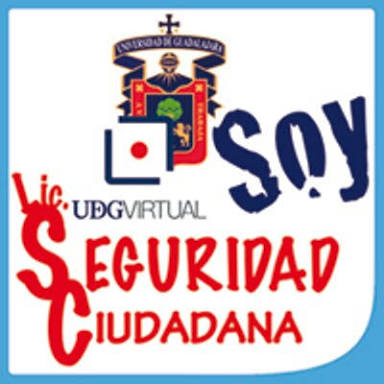 Si tienes alguna  duda por favor exprésala a tu asesor correspondiente 



Realizado por Academia de proyectos de la LSC